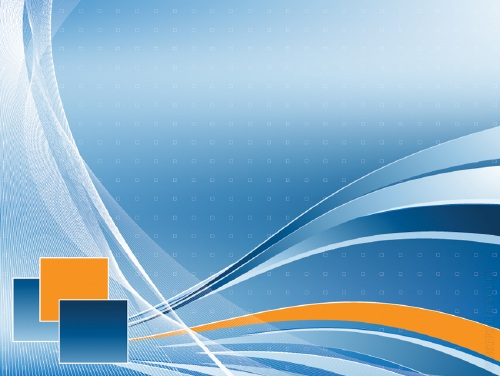 ОБМІН ІНФОРМАЦІЄЮ НА САЙТІ ШКОЛИ
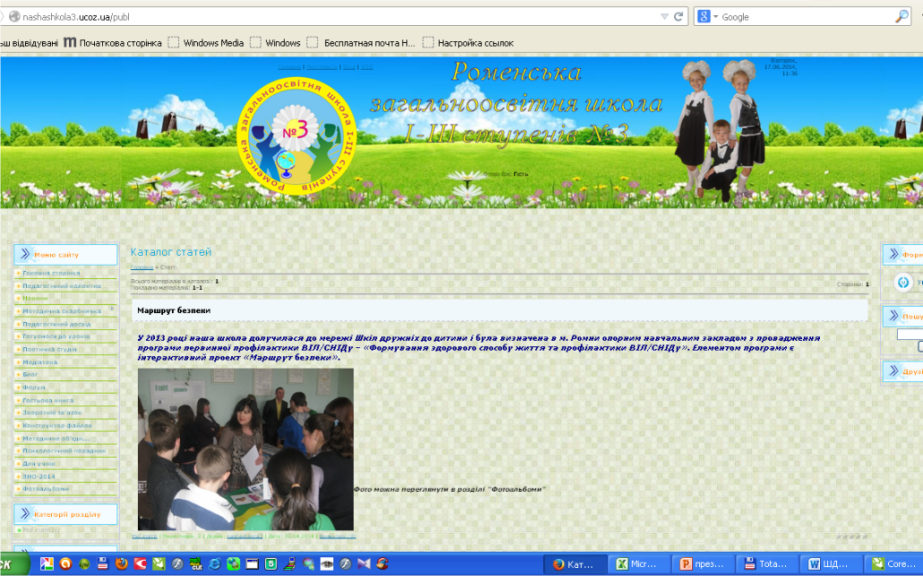 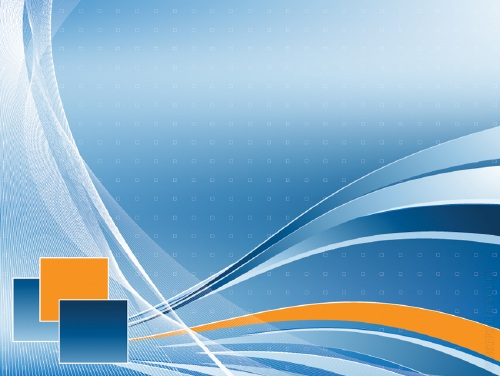 Працює шкільна служба 
розв’язання конфліктів 
«КОМПРОМІС»
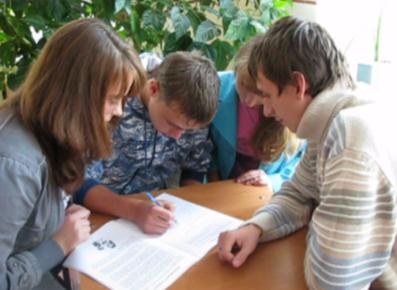 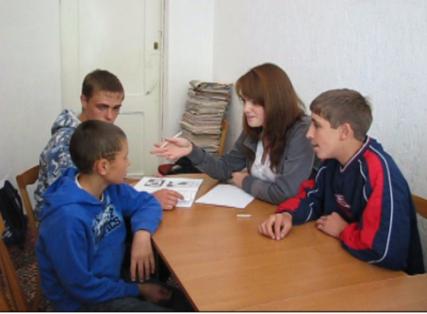 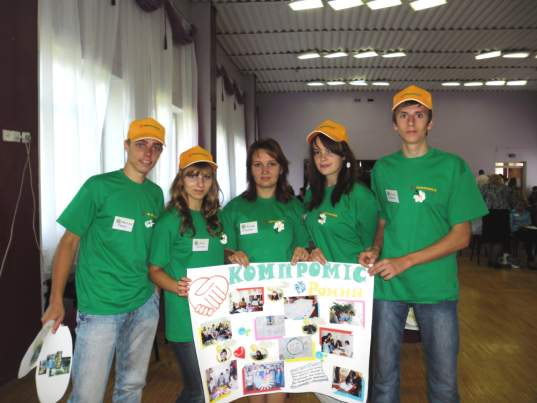 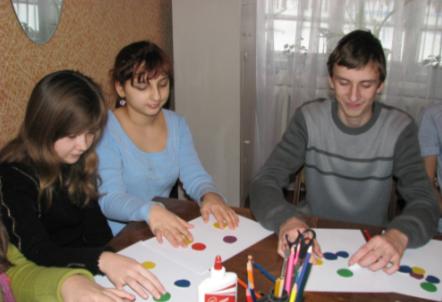 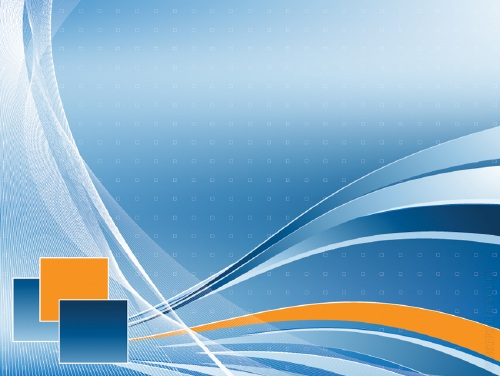 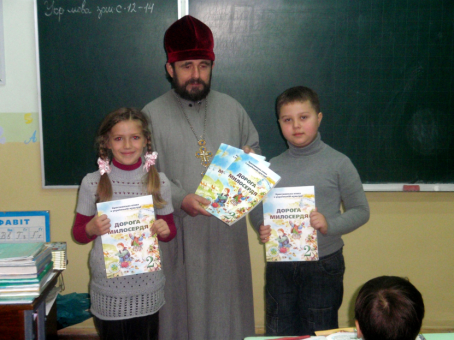 Завданням превентивного 
виховання є формування 
високоморальної 
духовної особистості
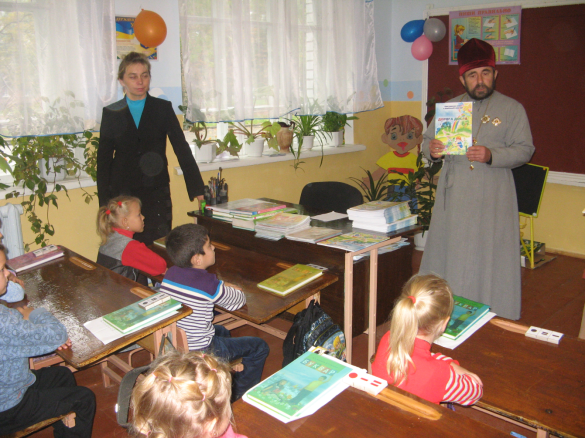 З 2011 року в 1 – 4 класах викладається курс за вибором «Християнська етика в українській культурі».
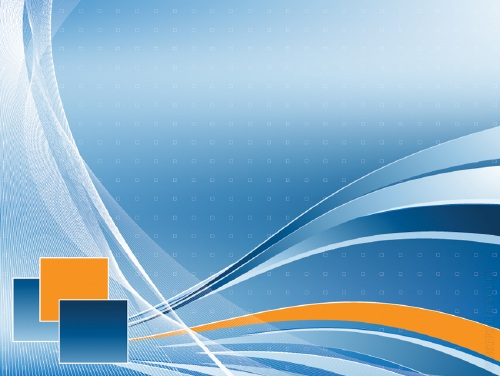 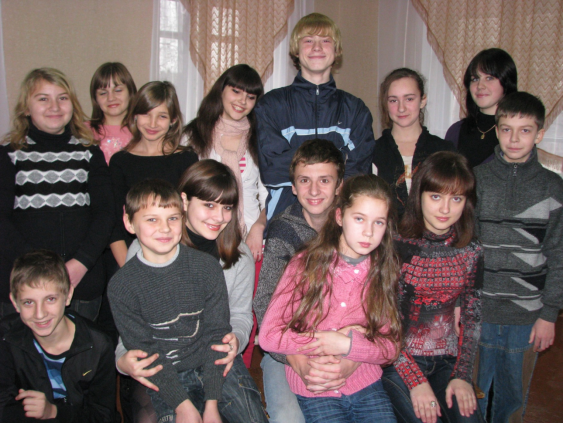 Волонтерський 
загін «Імпульс» 
надасть допомогу 
всім, хто її 
потребує
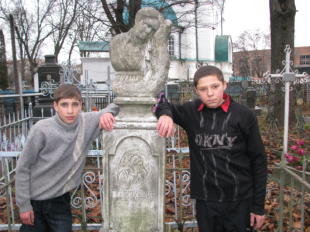 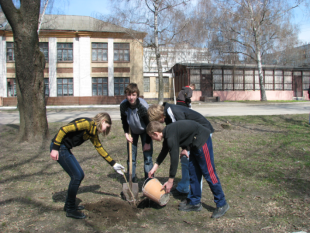 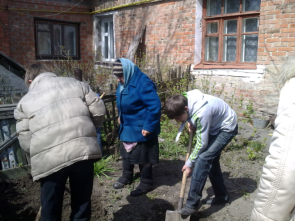 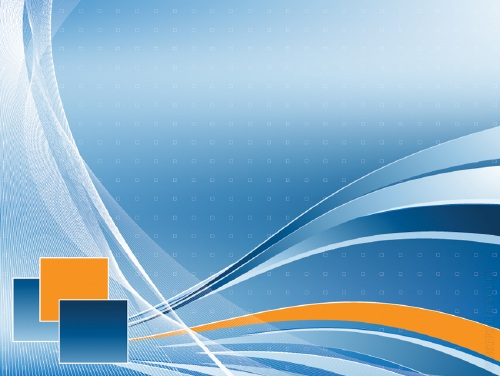 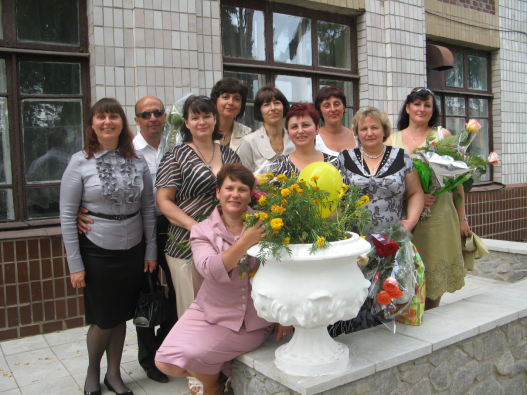 Творчого учня 
може виховати 
тільки 
творчий учитель
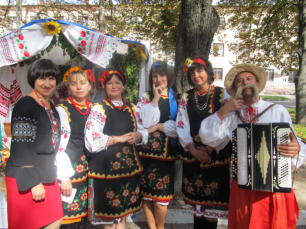 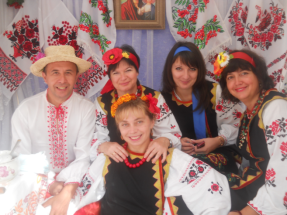 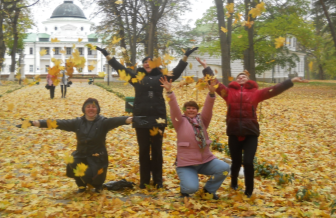 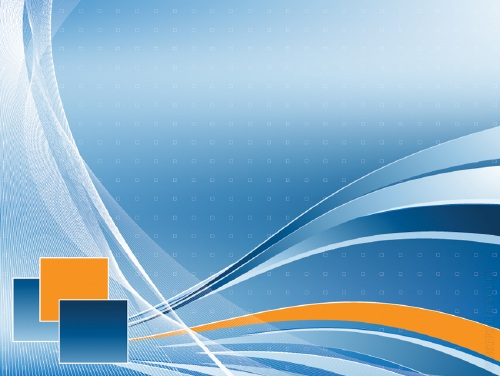 Інтерактивні педагогічні ради – шлях розвитку 
творчості вчителя
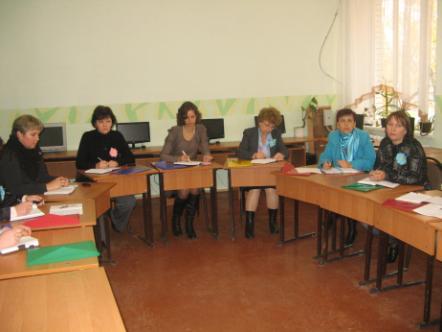 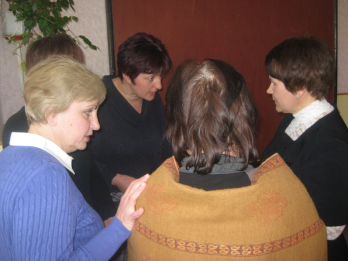 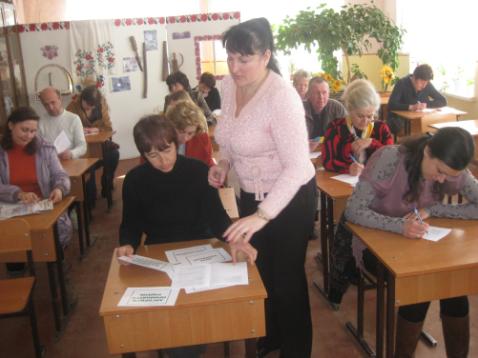 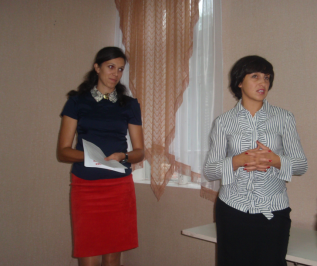 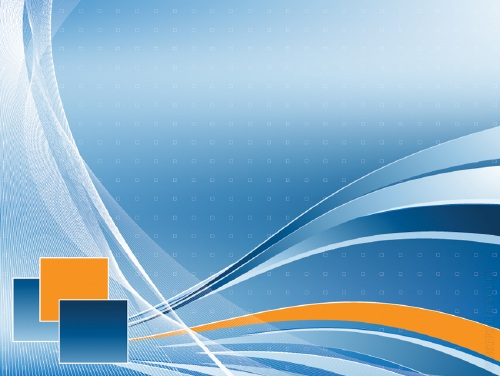 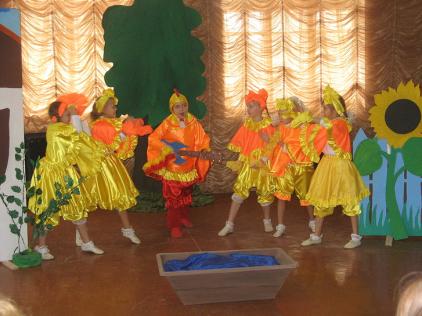 У школі працюють 8 гуртків та спортивних секцій: секція футболу, легкої атлетики, поетична студія «Світло душі», театральний гурток «УТЮГ», танцювальний колектив «Кольоровий дощик», гуртки «Паняночка», «Вишиванка», фітоклуб для учнів 1 – 4 класів.
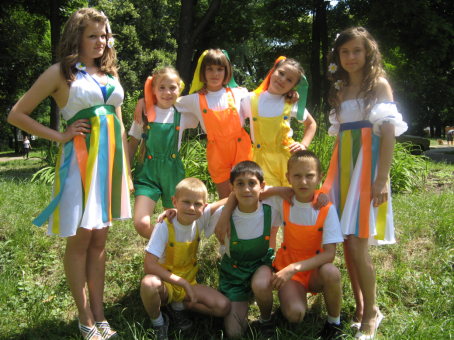 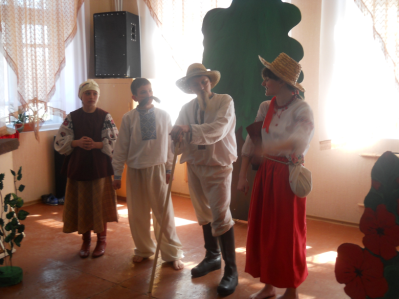 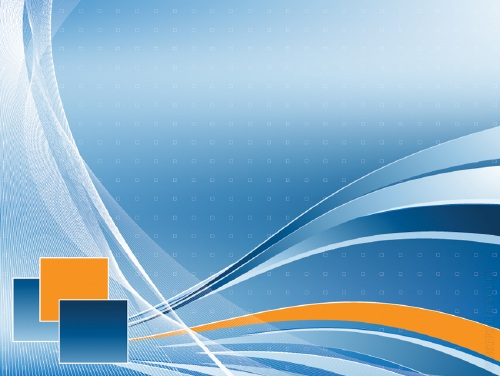 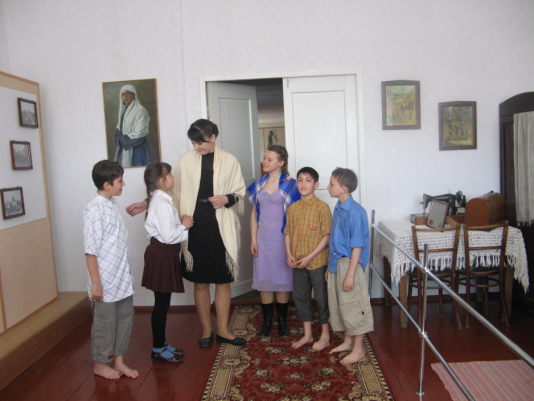 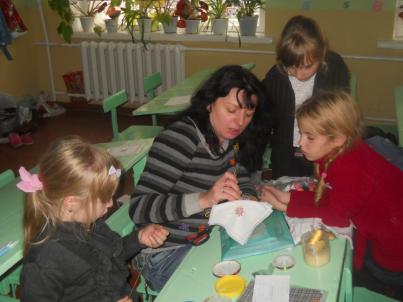 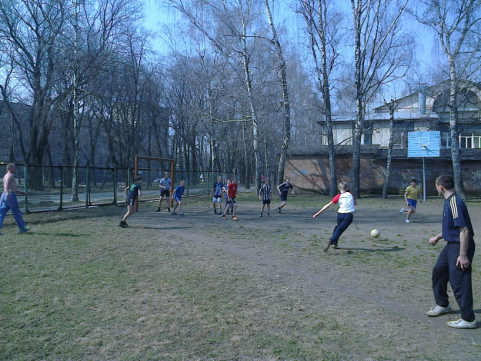 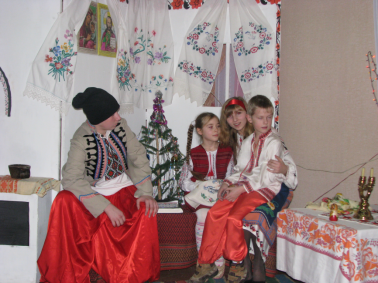 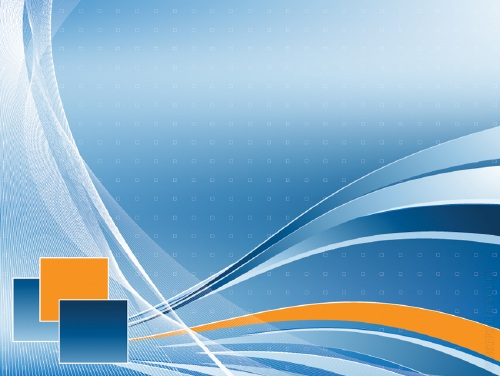 Працюємо разом
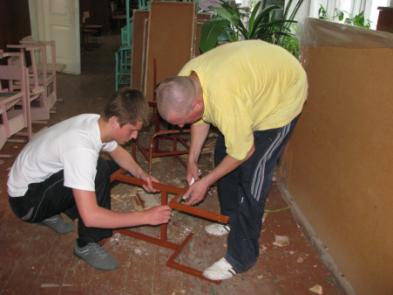 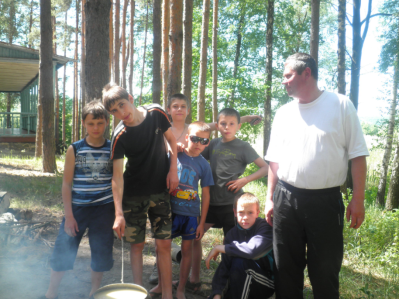 і відпочиваємо 
разом
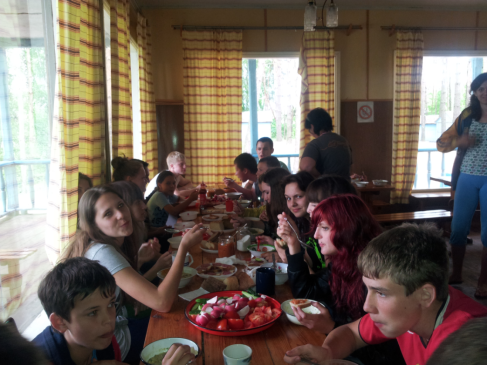 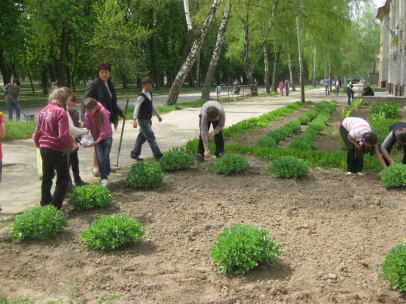 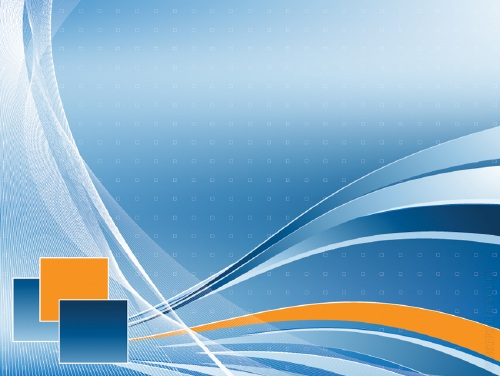 Не поруч, не над, а всі разом!
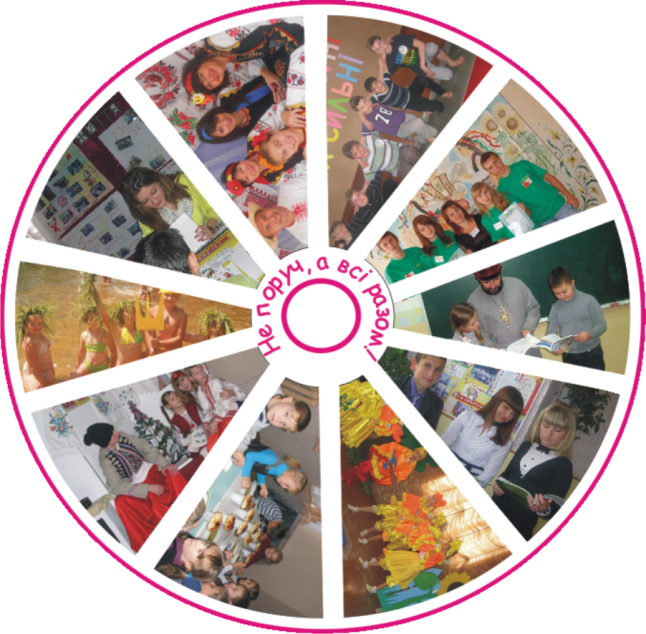